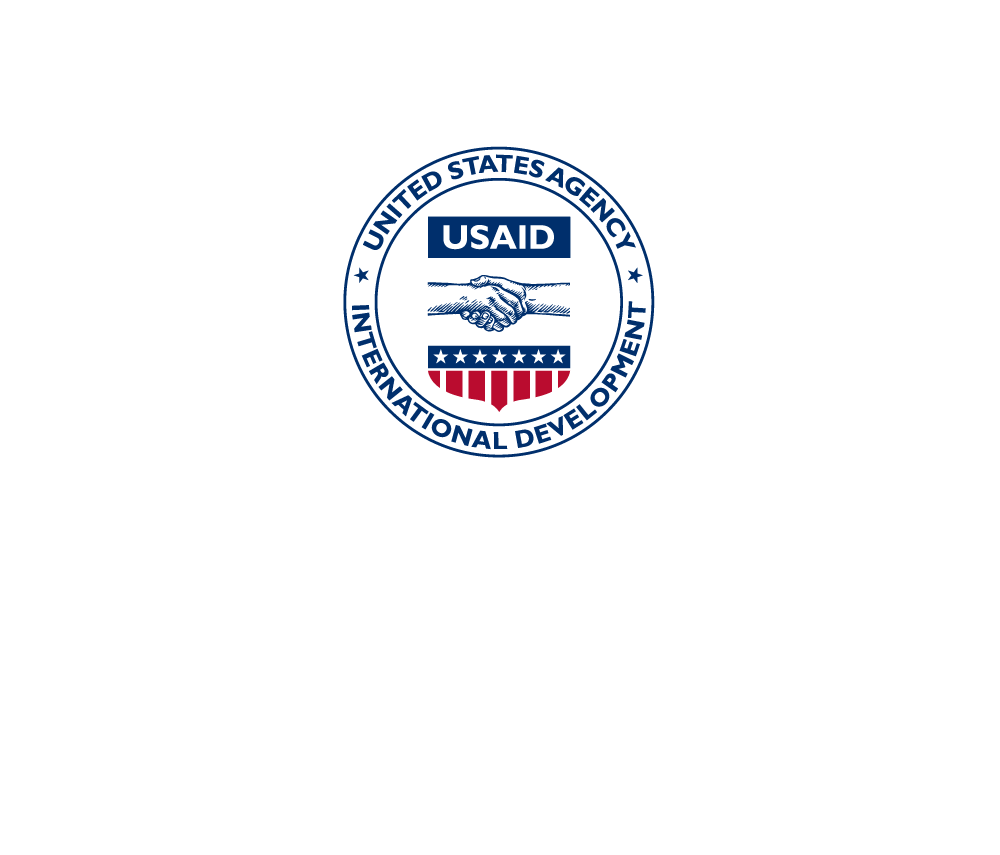 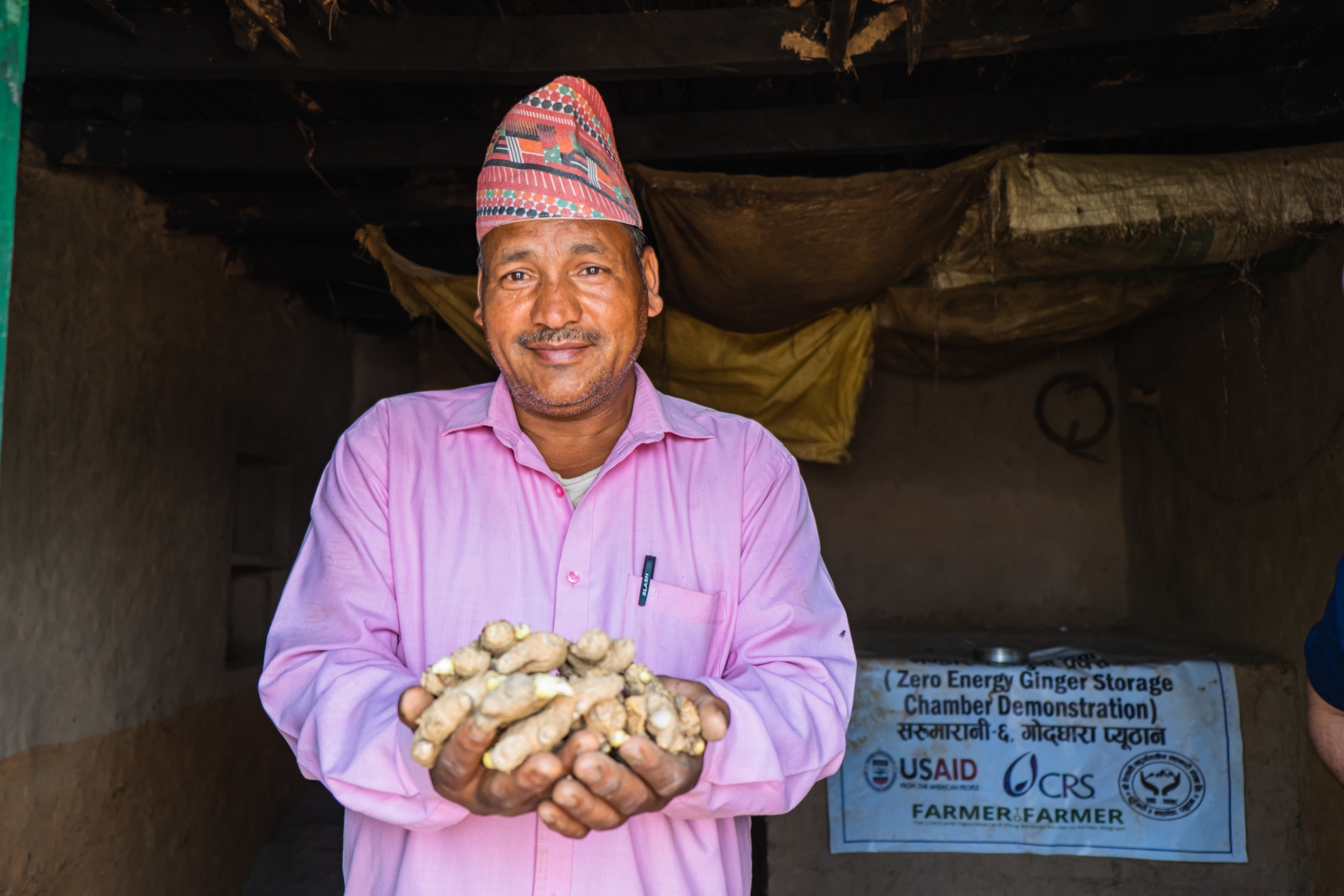 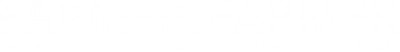 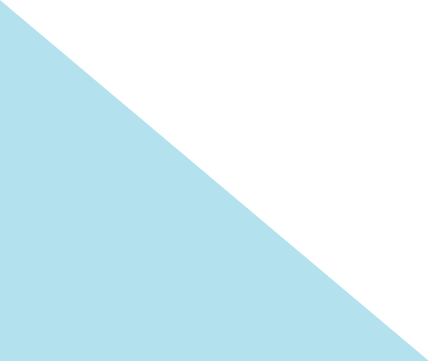 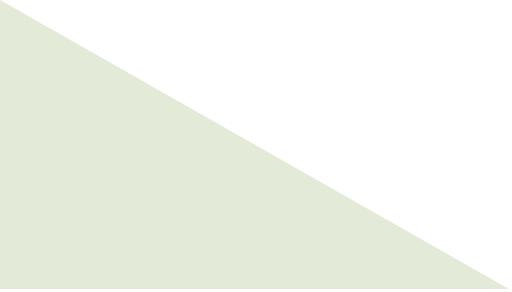 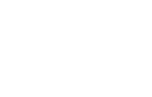 Dear Volunteer, we kindly ask you to replace this image and others in the presentation template with ones from your assignment! 😊

You can do so by right-clicking on the image and selecting the change picture option.
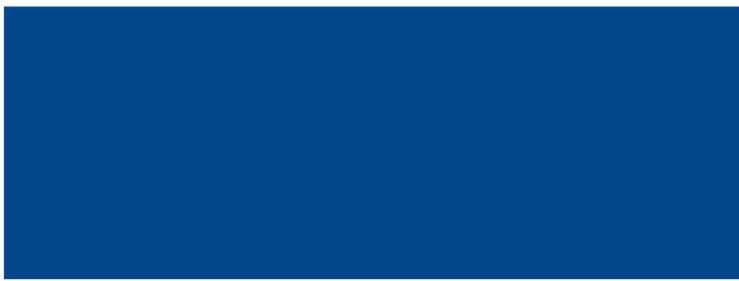 Volunteer Assignment Debrief

Volunteer Name: 
SOW no: 
Date
Photo by Amit Rudro for CRS
[Speaker Notes: Note title
Type your notes here. They will be viewable in presenter view.]
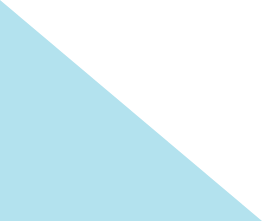 Assignment details
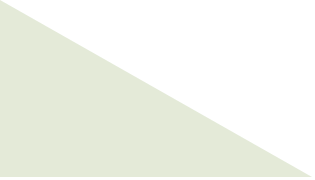 Volunteer Name:
State of Origin:
Occupation:
Assignment Title:
SOW #:
Host Organization:
Assignment Dates:
Presentation Date:
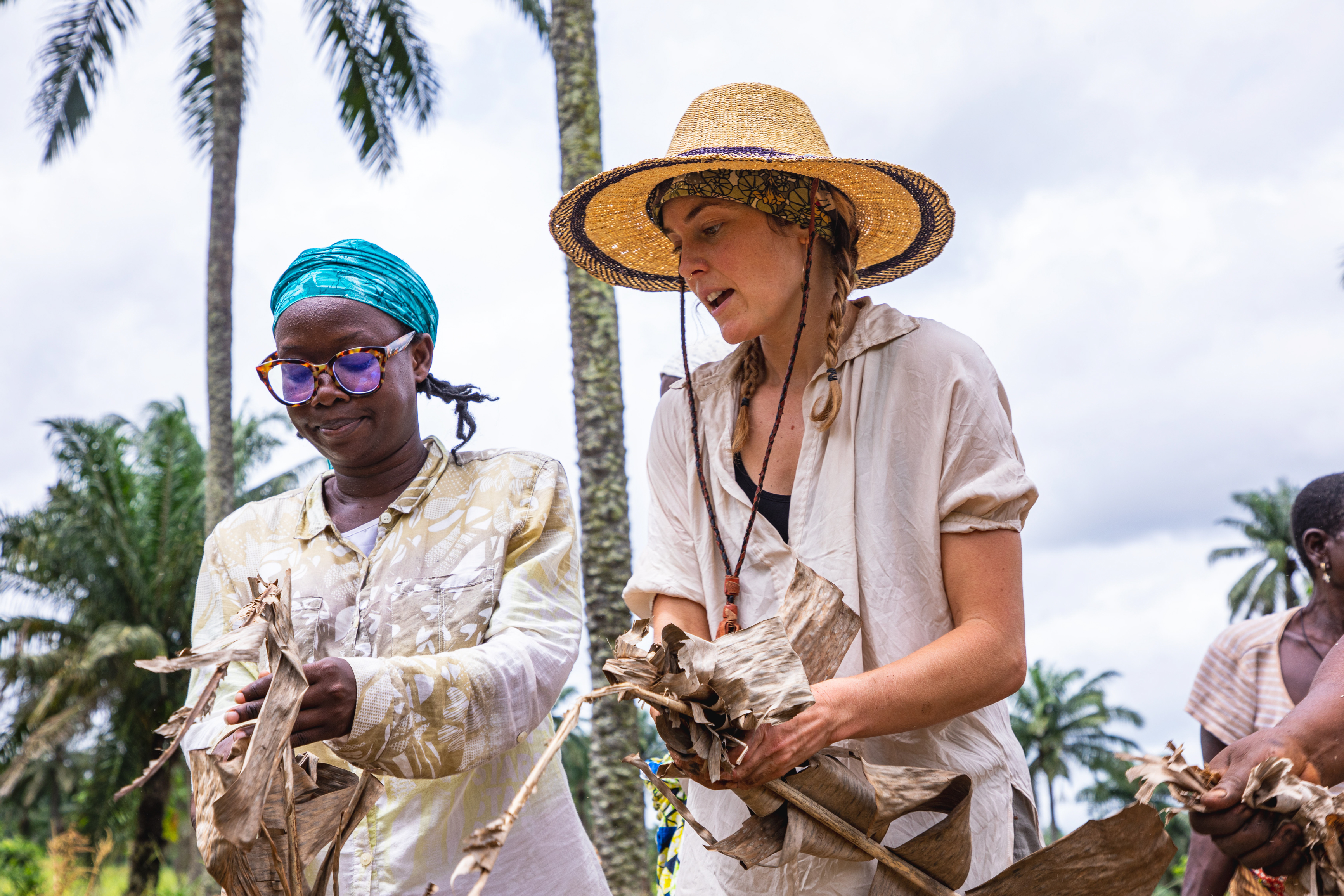 Photo by Mountaga Drame for CRS
[Speaker Notes: Type your notes]
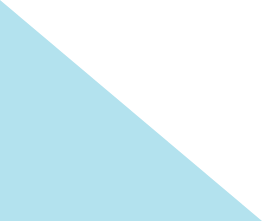 Host Organization Problem Statement
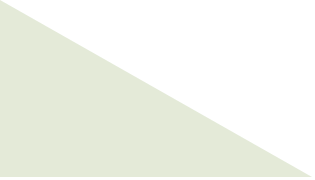 Click to add text
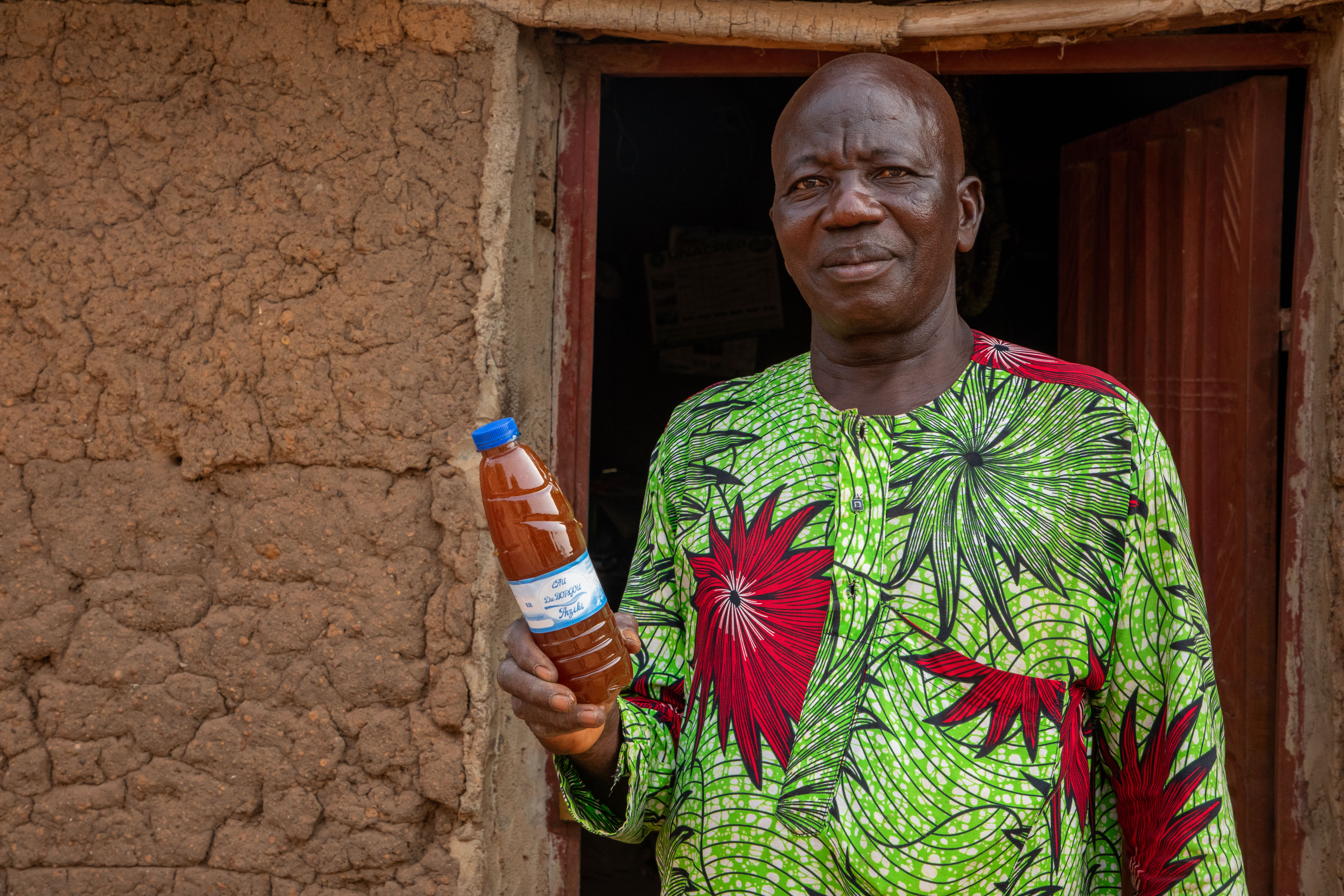 Photo by Mountaga Drame for CRS
[Speaker Notes: Type your notes]
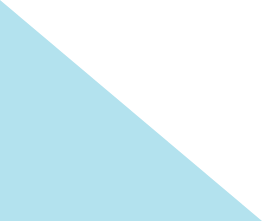 Assignment Objectives as in SOW
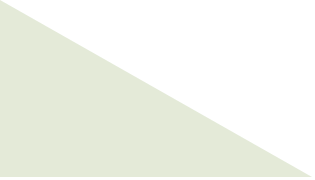 [Speaker Notes: Type your notes]
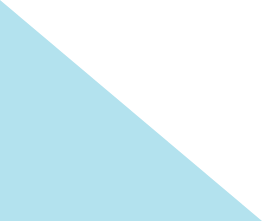 Assignment Objectives as in SOW
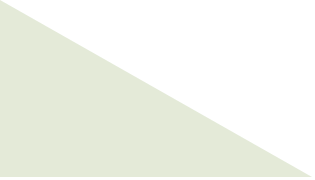 [Speaker Notes: Type your notes]
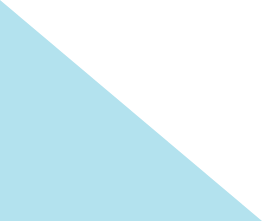 Assignment Objectives as in SOW
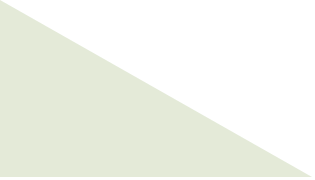 [Speaker Notes: Type your notes]
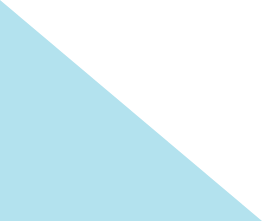 Action plan to implement recommendations
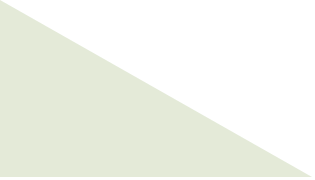 [Speaker Notes: Type your notes]
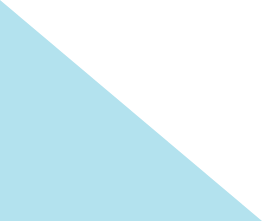 Action plan to implement recommendations (continued)
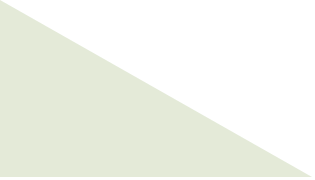 [Speaker Notes: Type your notes]
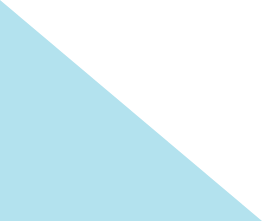 5. Anticipated Impact
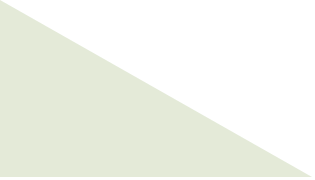 Click to add text
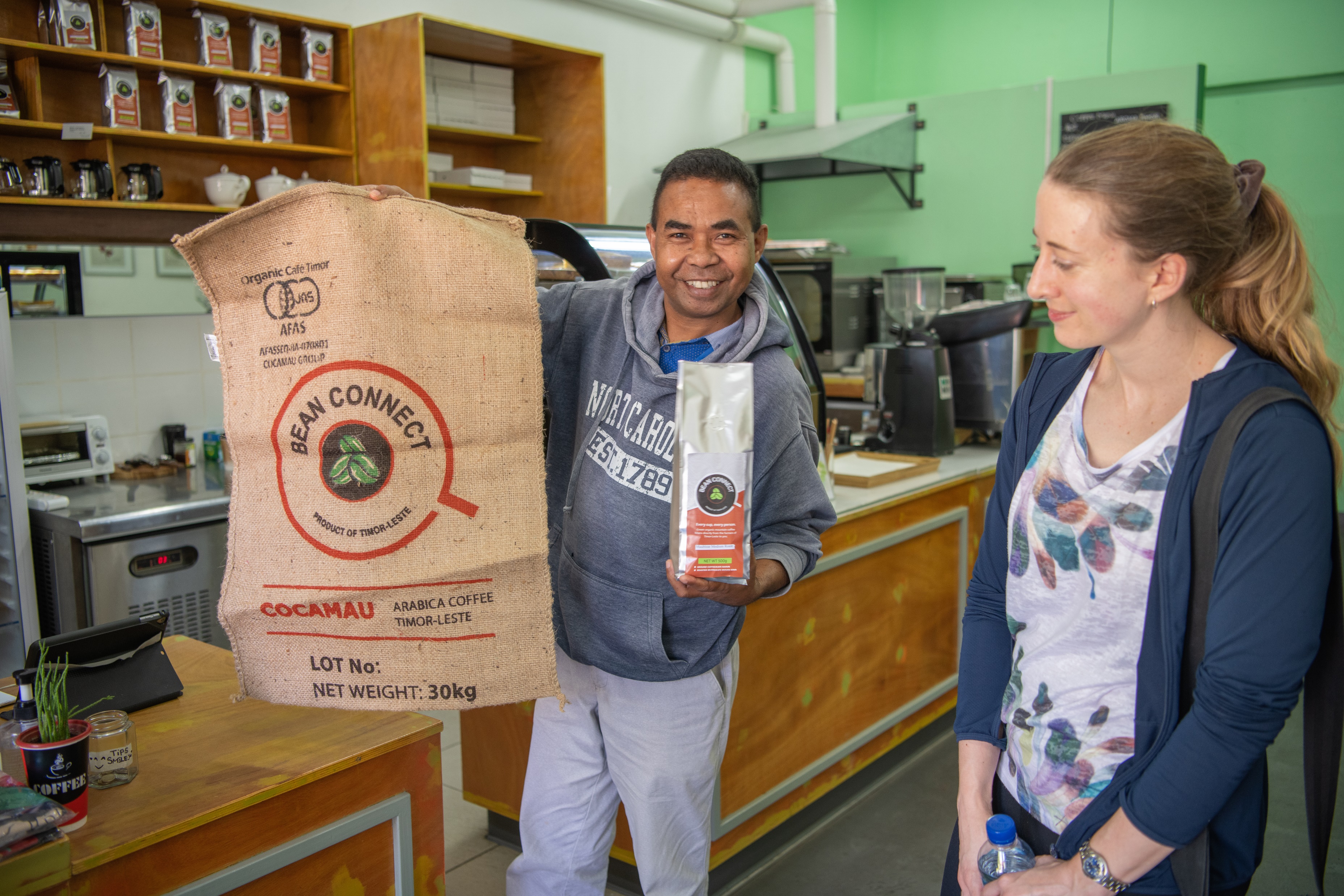 Photo by Holly Powers/CRS
[Speaker Notes: Type your notes]
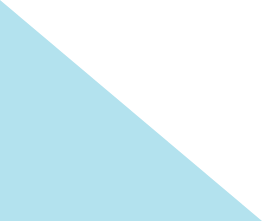 Recommended future volunteer assistance
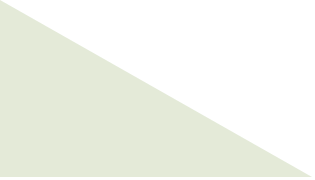 Click to add text
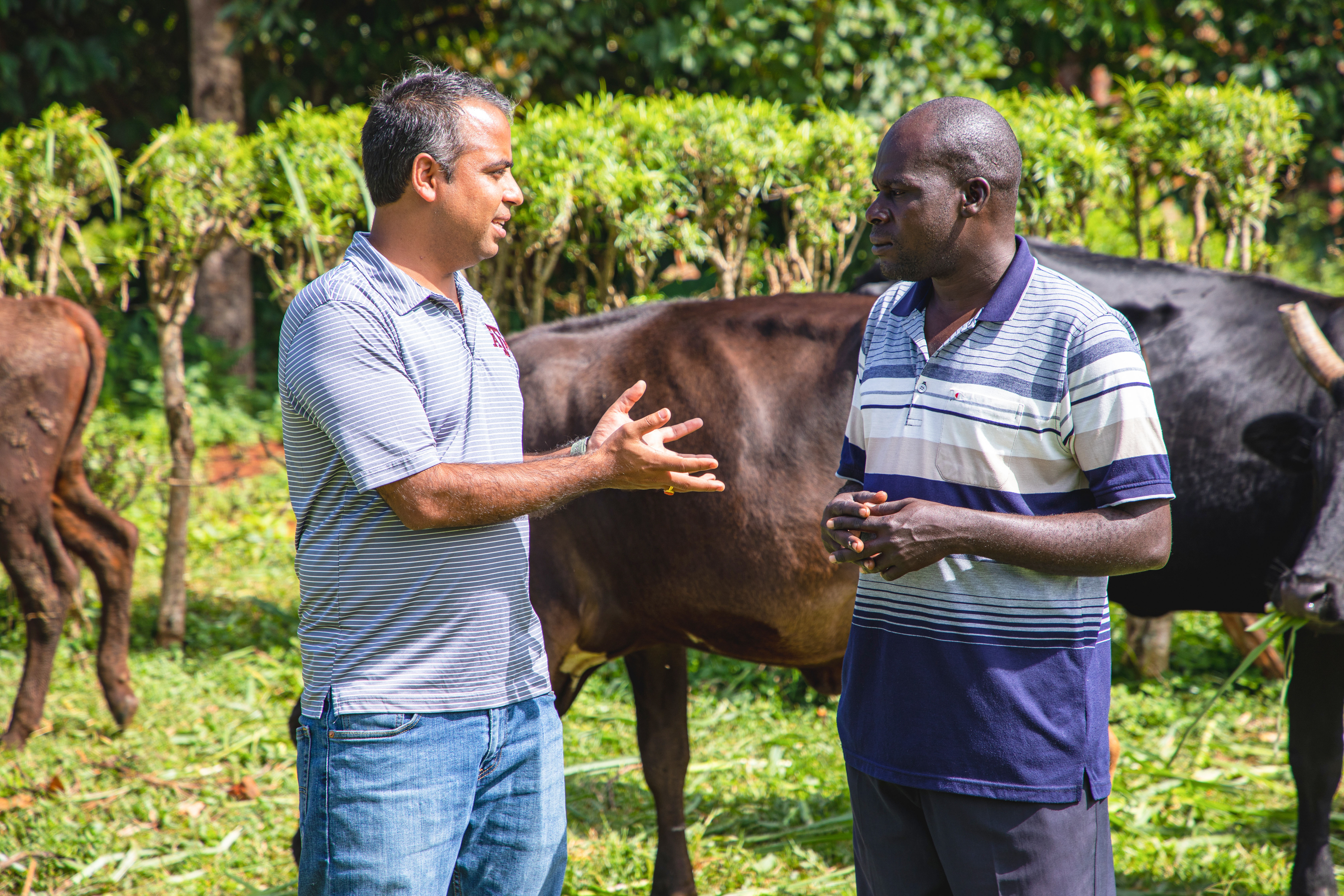 Photo by Mountaga Drame for CRS
[Speaker Notes: Type your notes]
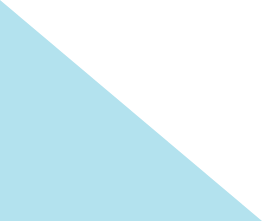 Assignment-related recommendations for the CRS F2F program or other stakeholders
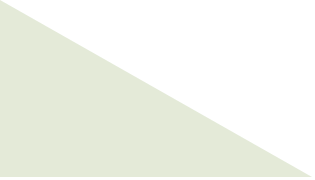 Click to add text
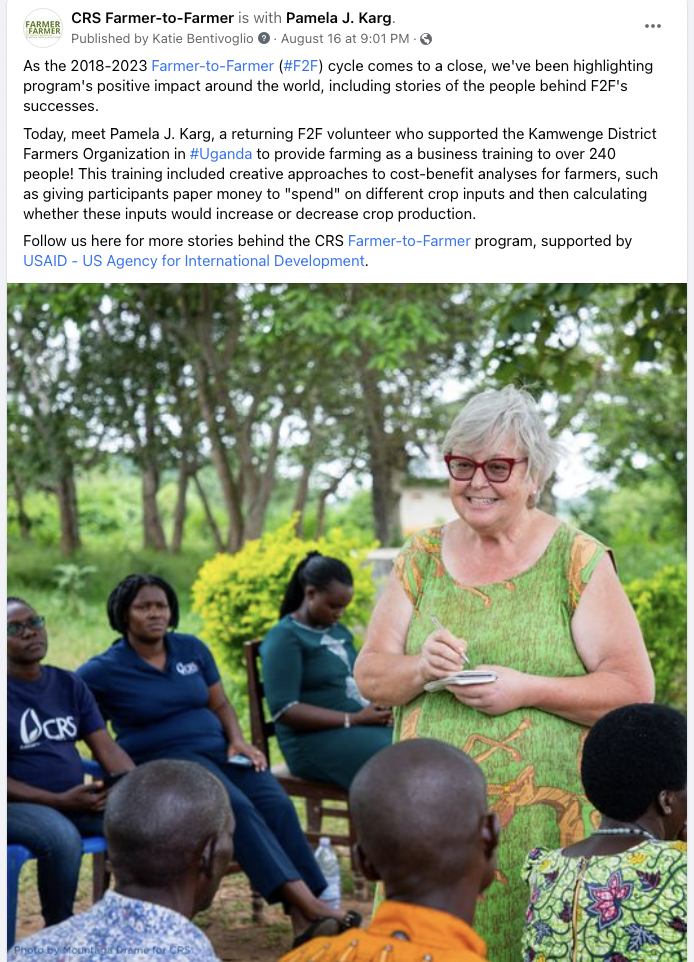 Photo by Mountaga Drame for CRS
[Speaker Notes: Type your notes]
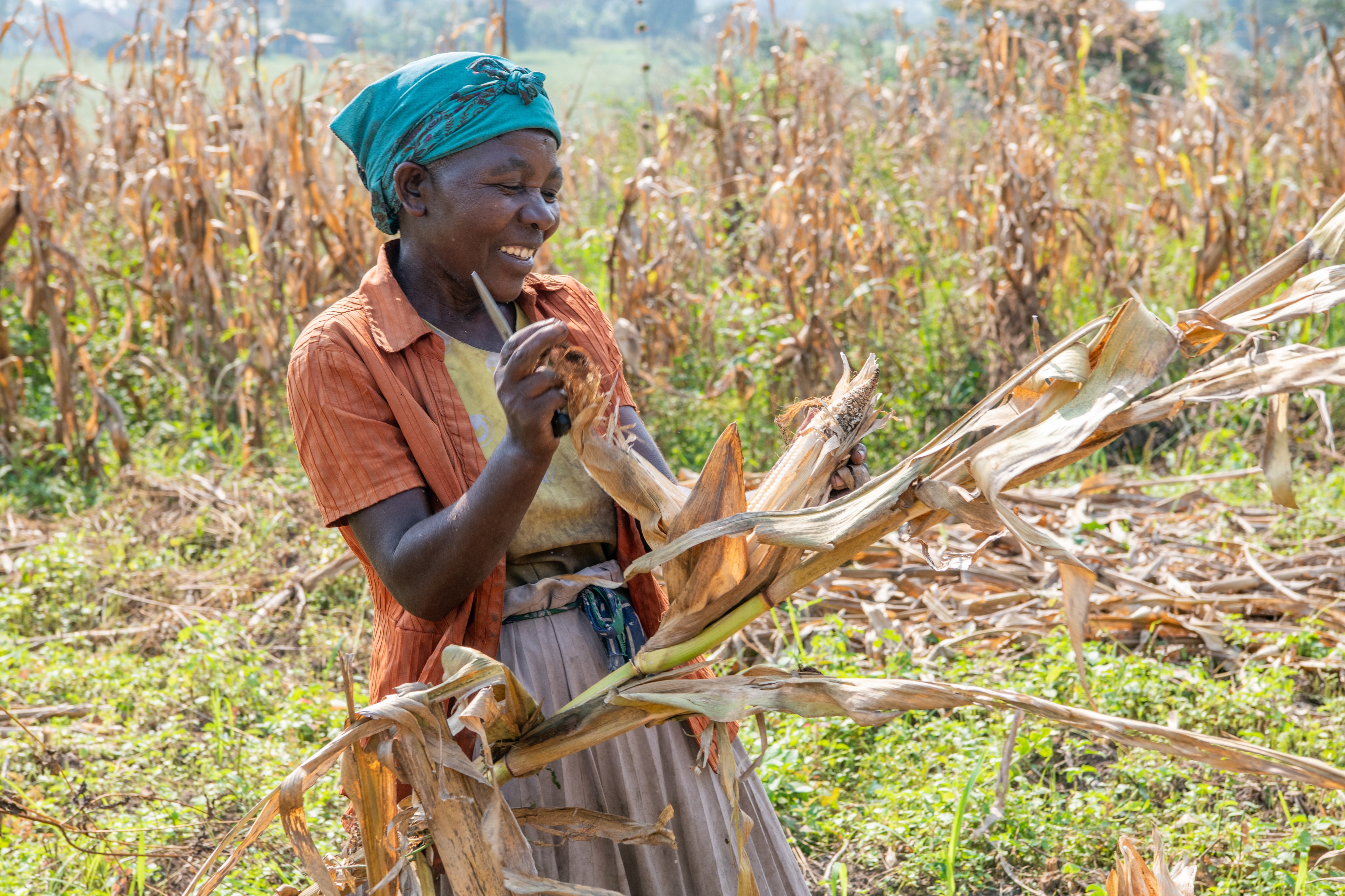 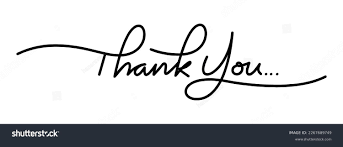 Dear Volunteer, we kindly ask you to replace this image with one from your assignment! 😊

You can do so by right-clicking on the image and selecting the change picture option.
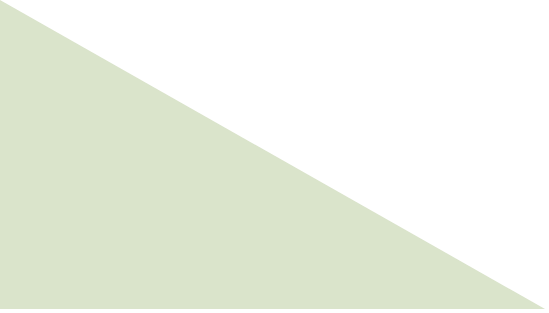 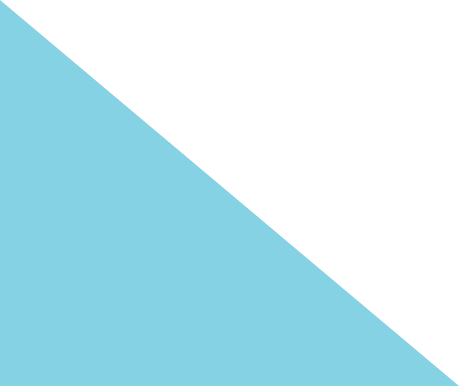 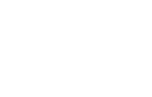 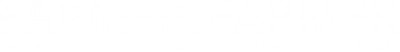 Photo by Holly Powers/CRS